25 / Septiembre 2014
RUTA CRITICA DE AVANCE DE PROCESO DE TB
Lcda. Marta Alicia de Magaña
En la ultima reunión el comité de propuestas acordó cumplir con la siguiente ruta critica..En la ultima reunión el comité de propuestas acordó cumplir con la siguiente ruta critica..
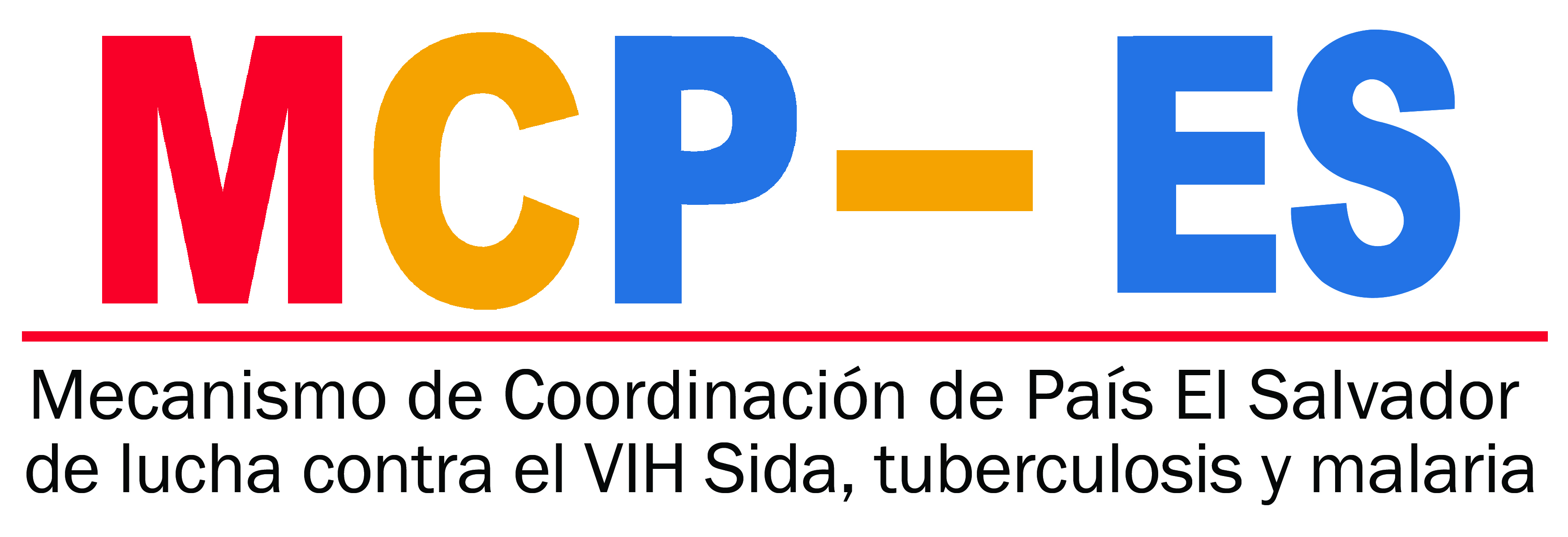 Gracias